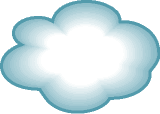 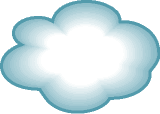 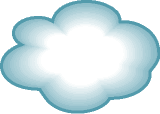 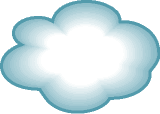 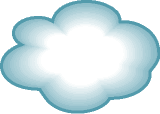 中國移動
CHT i080
遠傳
中國電信
Intranet
Audio Conference 會議系統
總公司
海外Branch
PBX
PBX
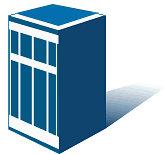 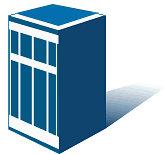 MOSA
E1
VoIP
VoIP
SIP
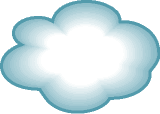 MOSA  E1
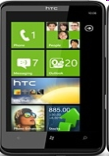 MOSA FXS
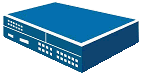 Audio 
Conference
Internet
Ethernet
MOSA
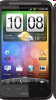 WiFi
Android
MOSA
E1
電話語音會議
提供30方以電話
同時進行語音交談
MOSA
電話語音會議型態
Model 1－一般會議
說明：由會議發起人事先預約，使用者告知時間、主旨、內容、會議室編號及密碼，開會時，與會者撥入會議室。
Model 2－即時會議
說明：由會議發起人即時以網頁或手機預約，使用者告知時間、主旨、內容、會議室編號及密碼，開會時，與會者撥入會議室。
Model 3－自動撥出會議
說明：由會議發起人事先預約可設定各會議參與成員的電話，由系統自動撥出，加入會議室。
電話語音會議系統主要功能介紹
標準功能如下：
會議預約功能（含資源控管，避免超出資源使用上限）
網頁
會議進行功能
會議身分驗證功能，避免未經授權即加入會議室，會議室密碼驗證
會議外撥功能，可由會議主席外撥至受邀者
品質優化功能，提供前述各項音質優化之處理
群呼功能，可事先設定群組號碼，會議中於WEB控制群組自動撥出
全程錄音功能，可於預約時要求會議全程錄音，提供於會議結束後由預約者或會議主席調閱錄音
會議狀況顯示，可顯示所有與會者的來電資料。